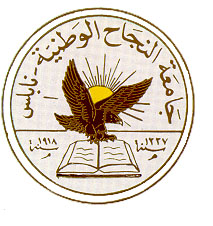 An-Najah National University
Faculty of Medicine
Department of Physiology
Anatomy and Physiology 1
7102101
Instructor: Heba Salah
Chapter 3:
The Skeletal System
Part 4: Axial Skeleton: Facial Bones, and Fetal Skull
The Skull: Anterior View
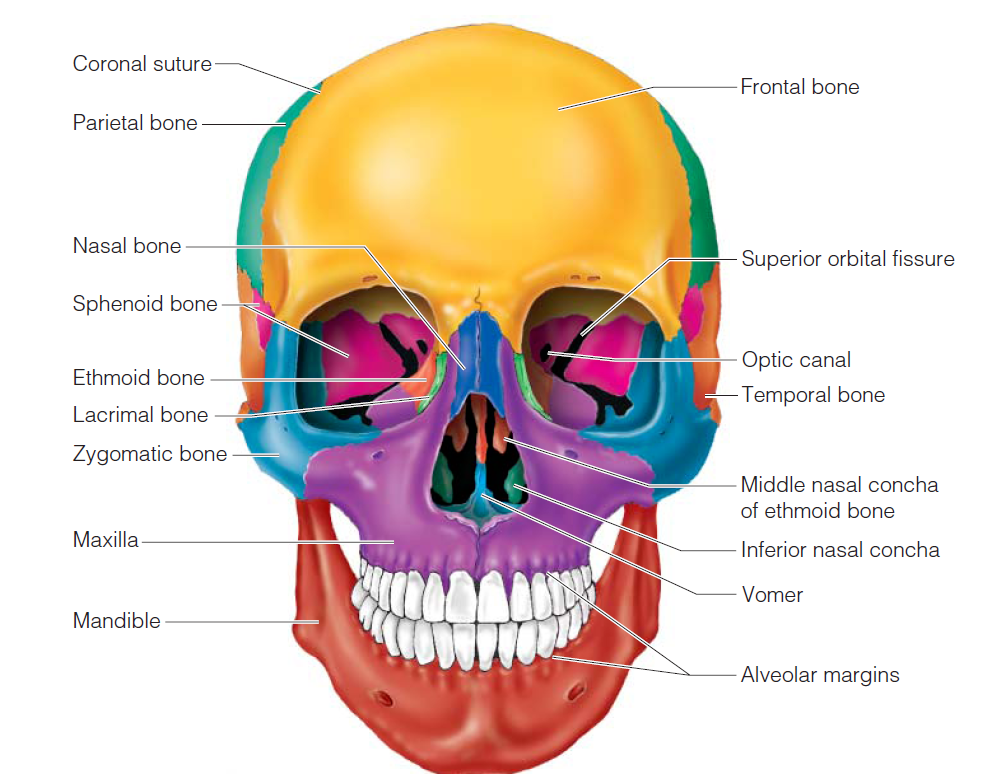 Paranasal Sinuses
Hollow portions of bones surrounding the nasal cavity
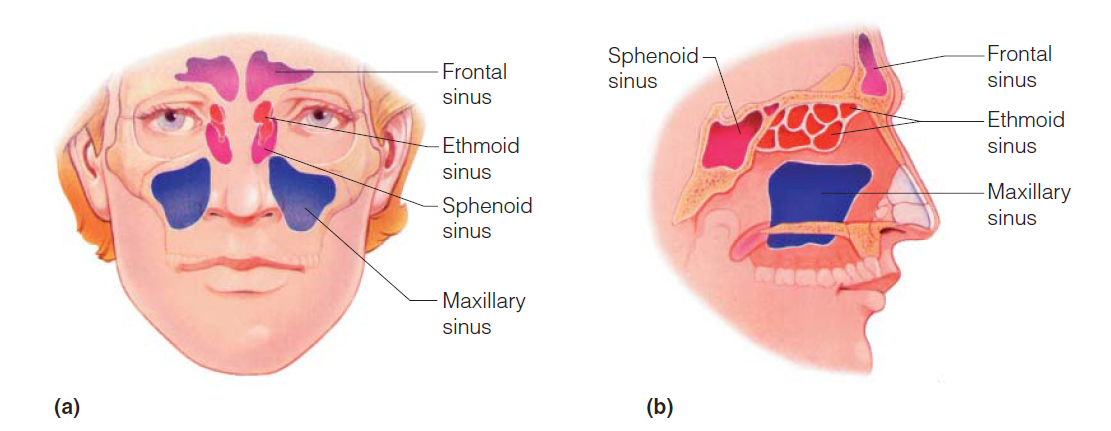 The Hyoid Bone
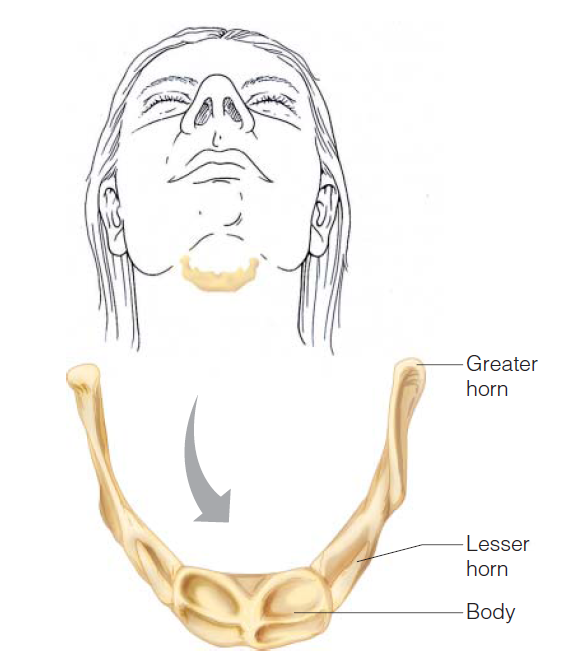 The only bone that does not articulate with another bone
Serves as a moveable base for the tongue
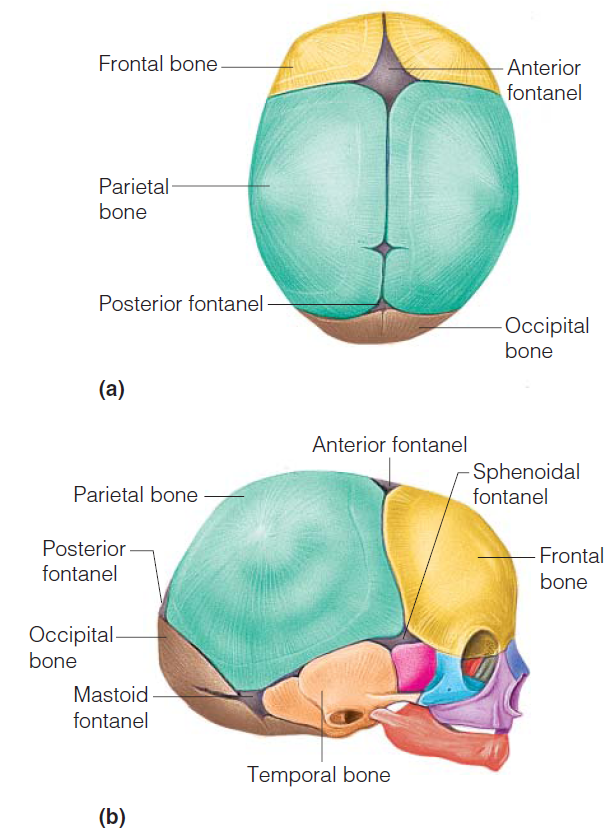 The Fetal Skull